http://geography.cz
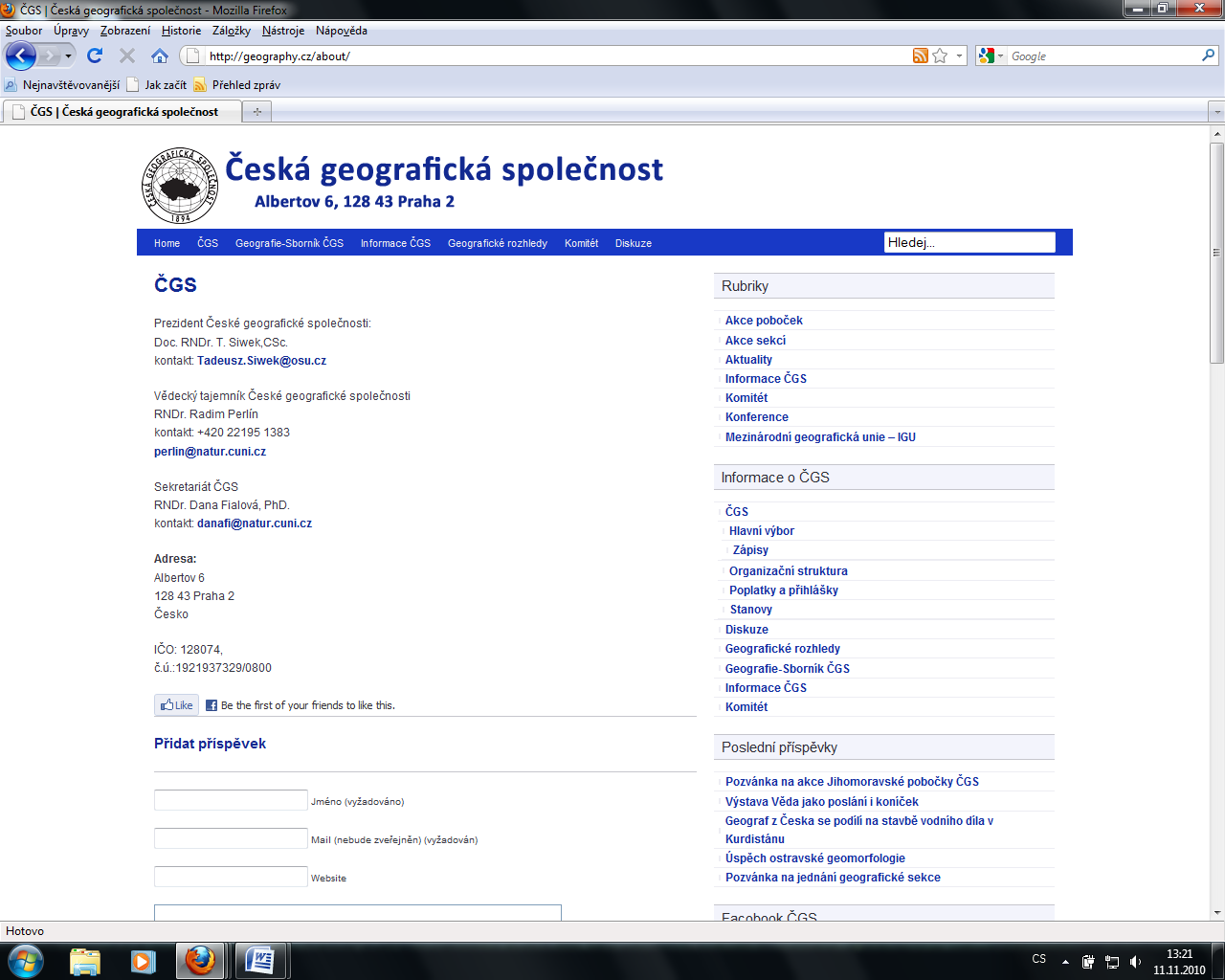 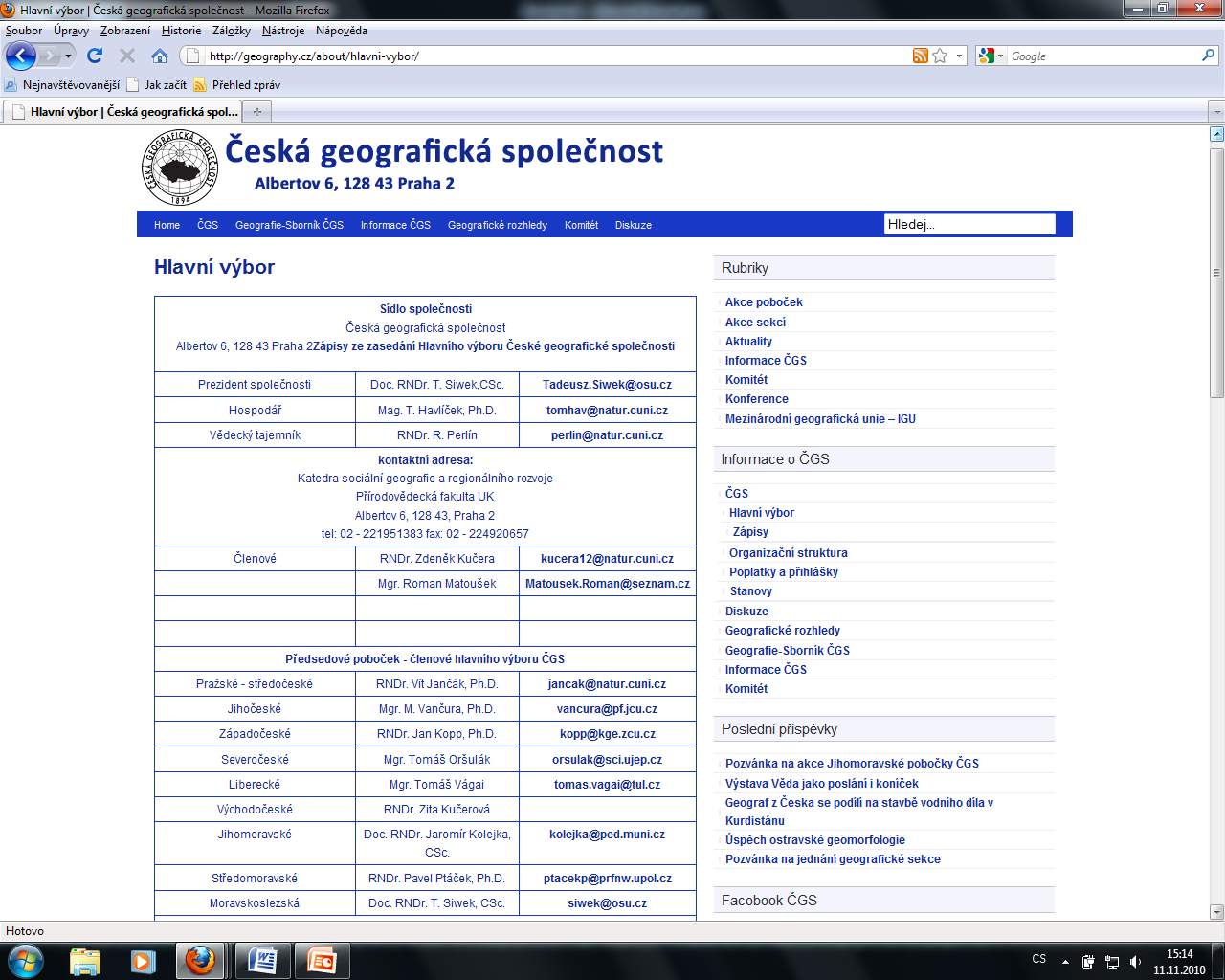 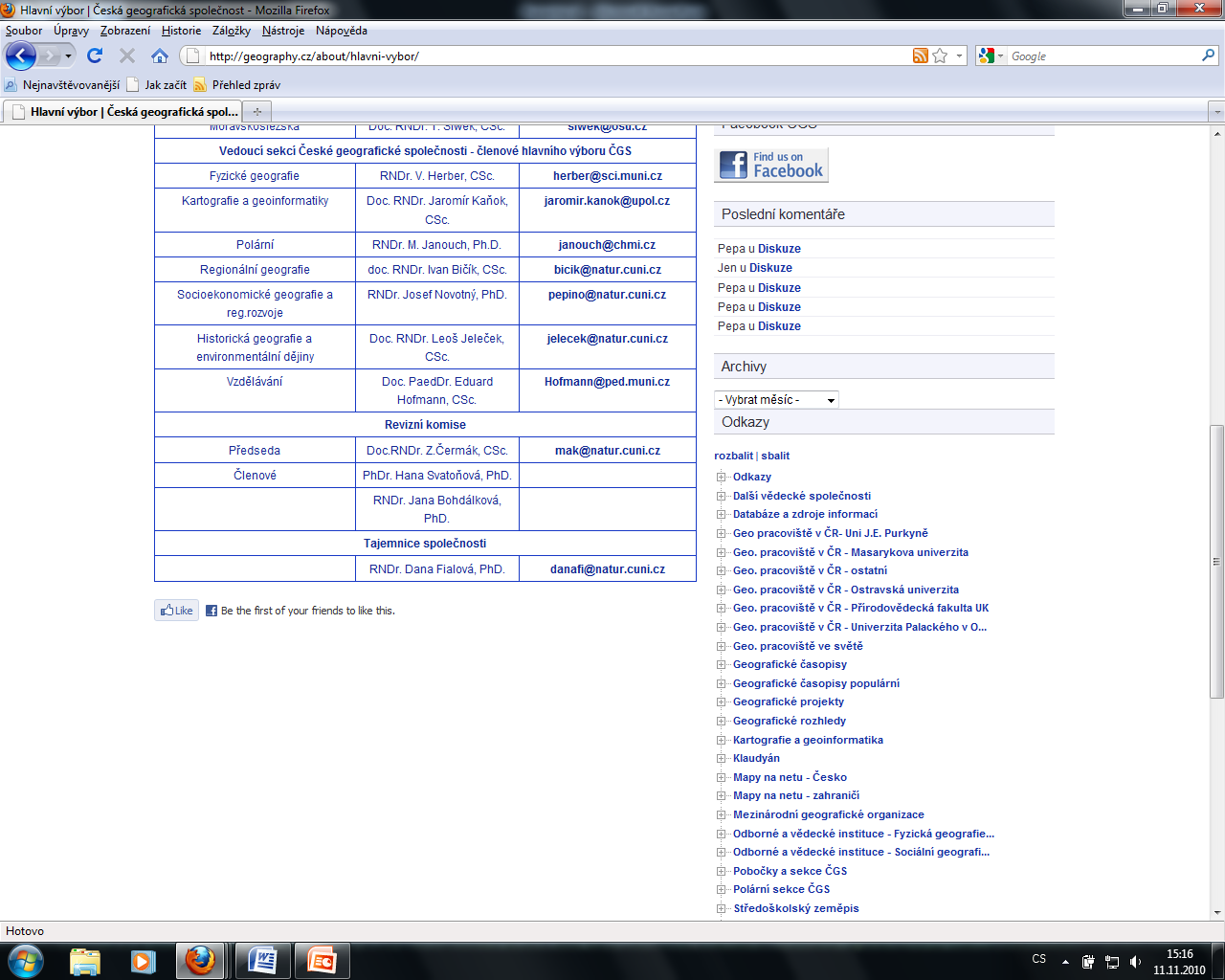 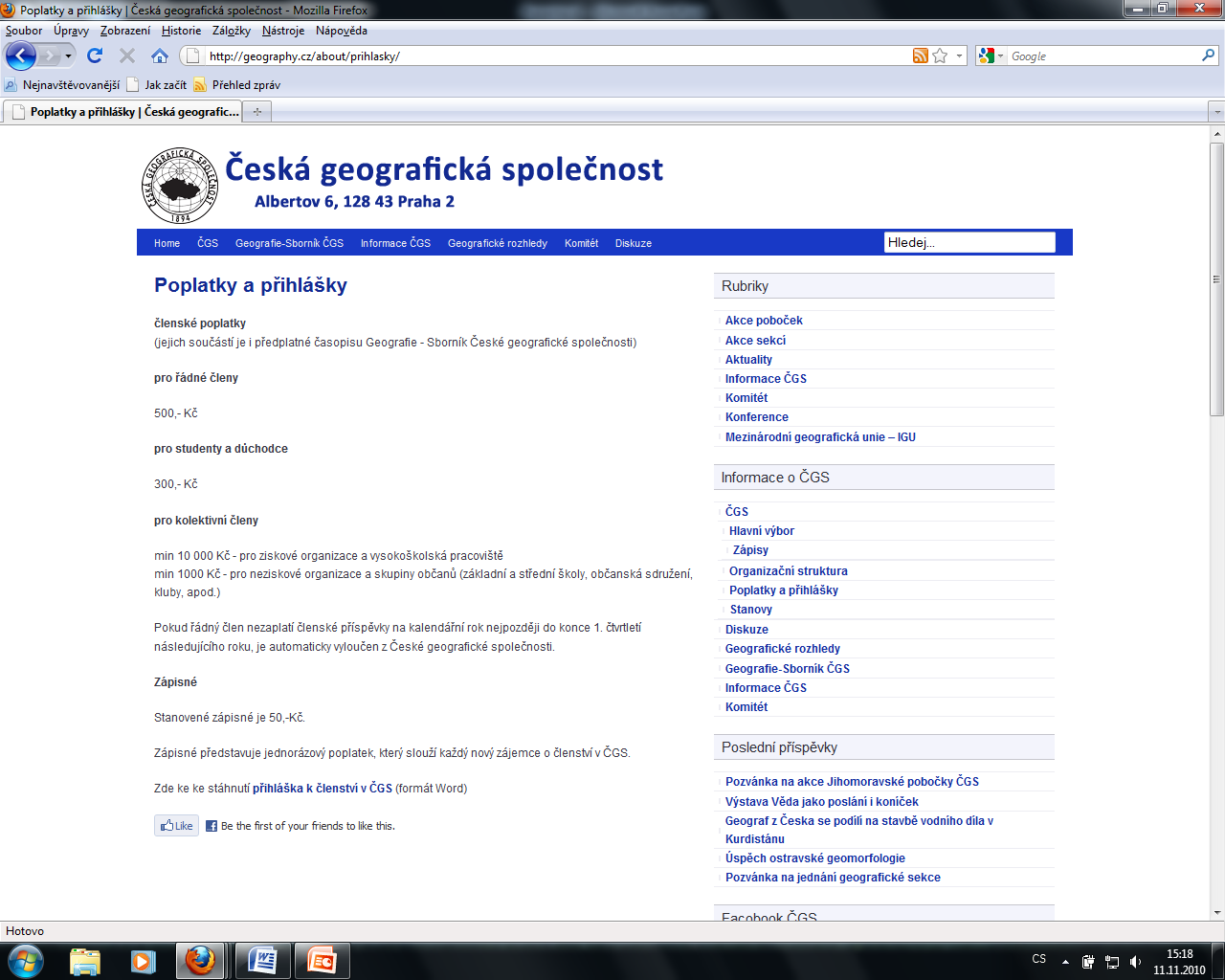 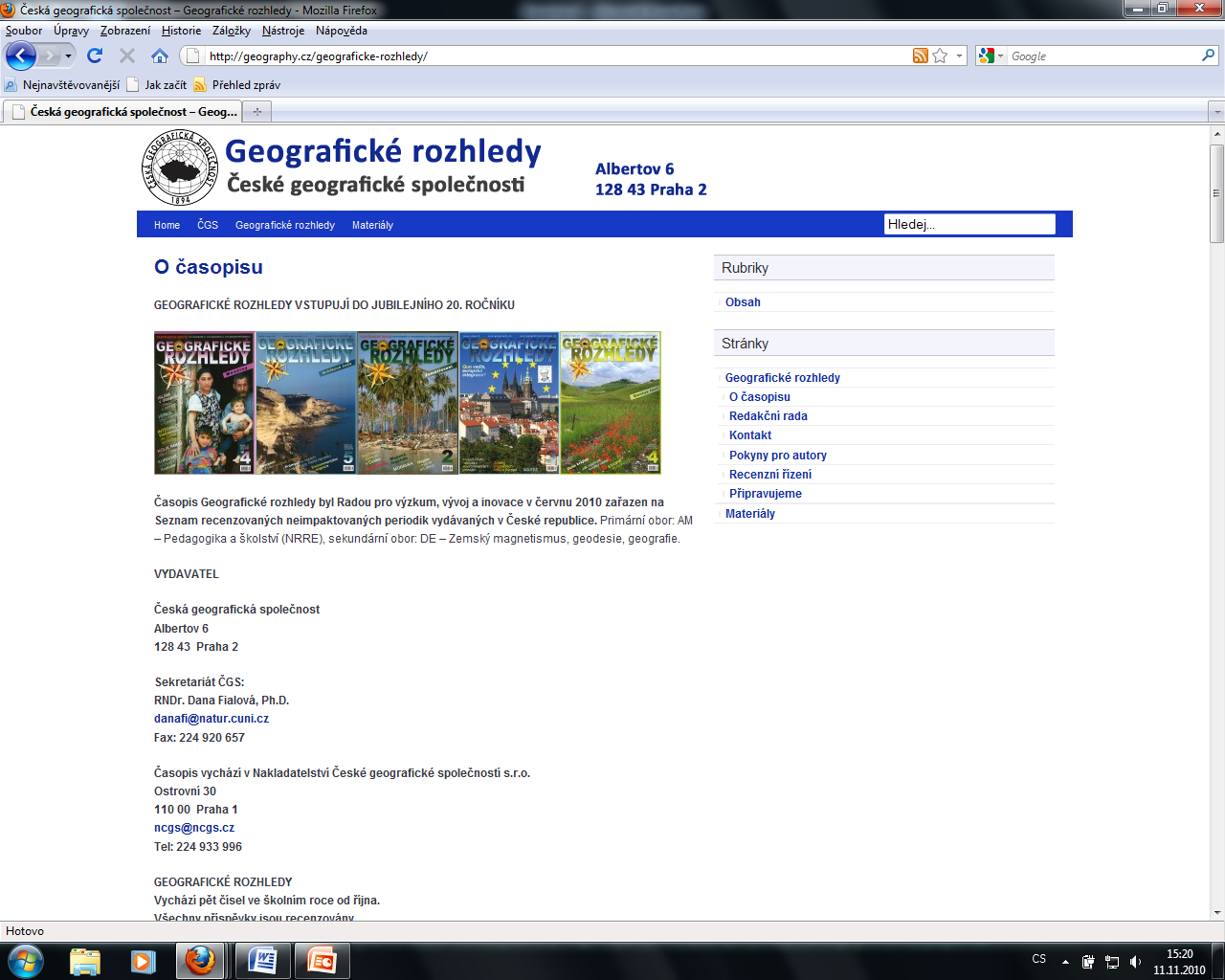 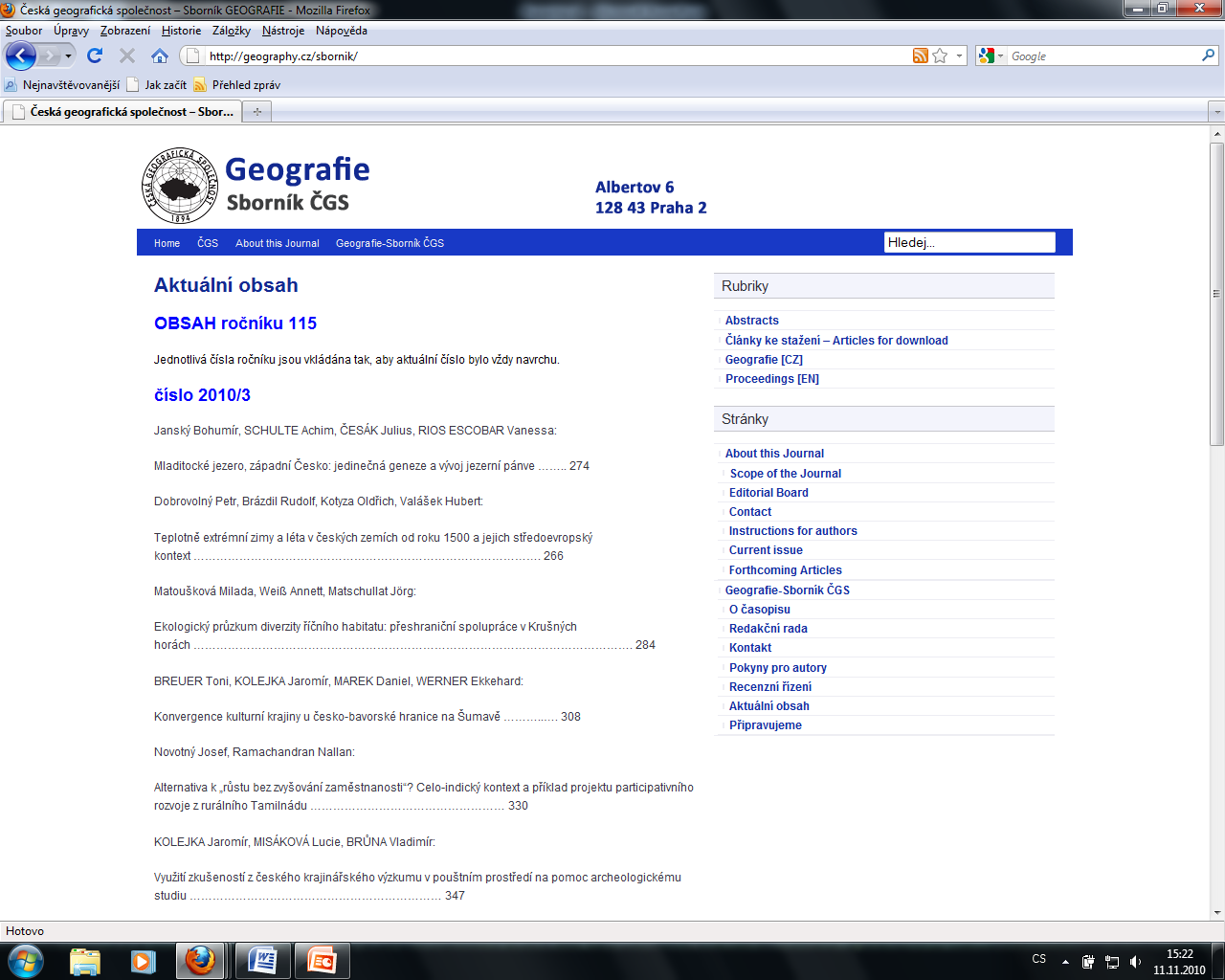 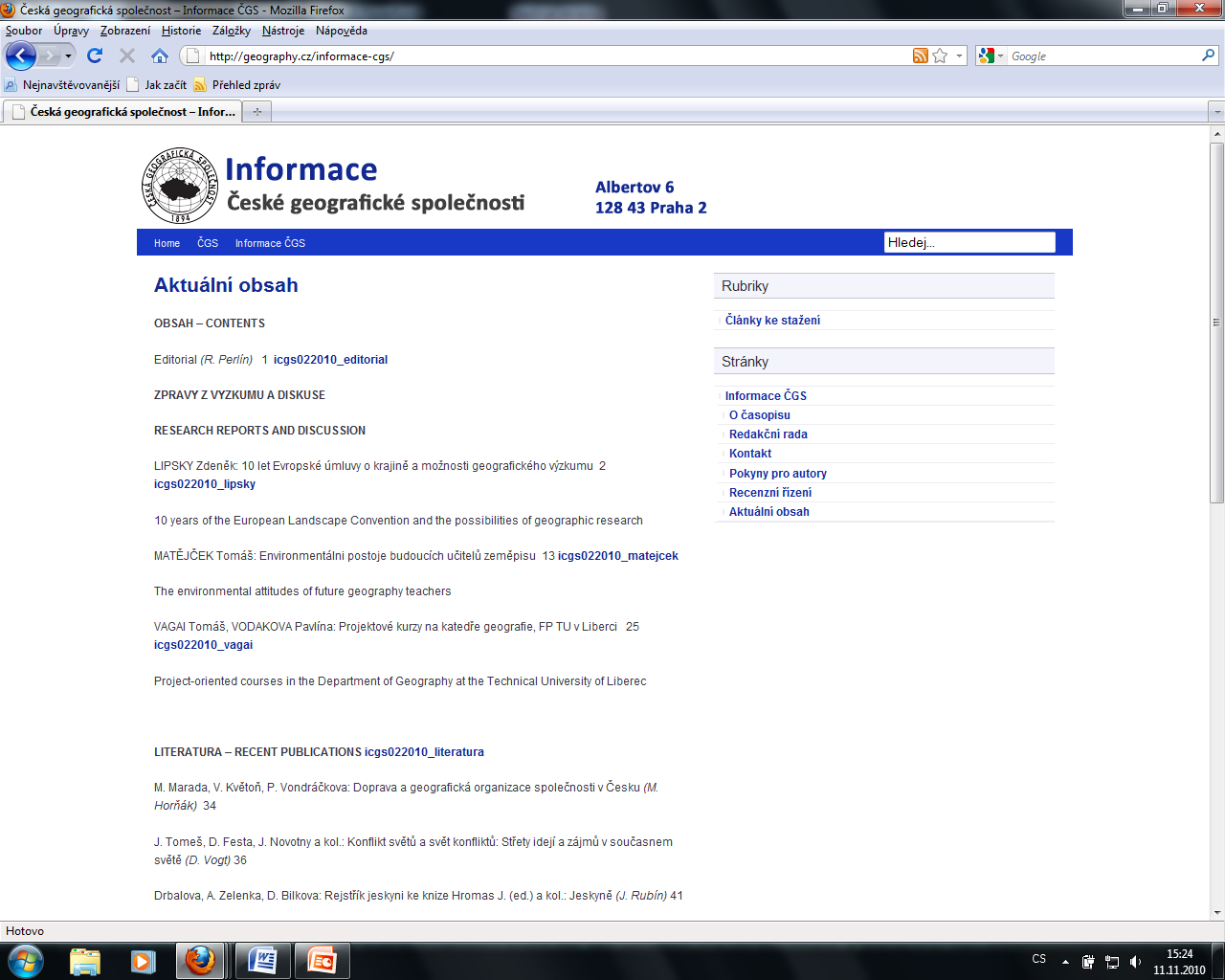 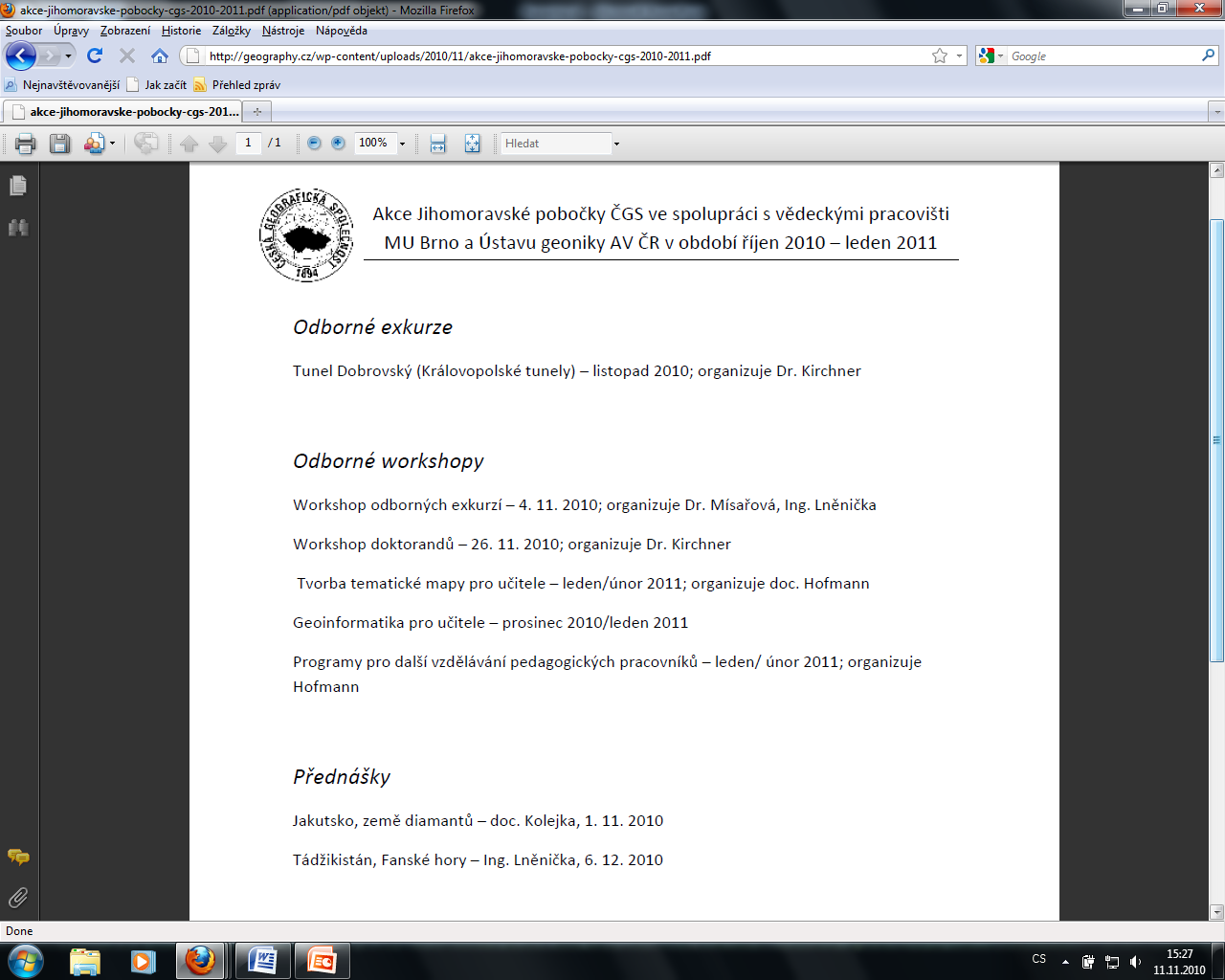 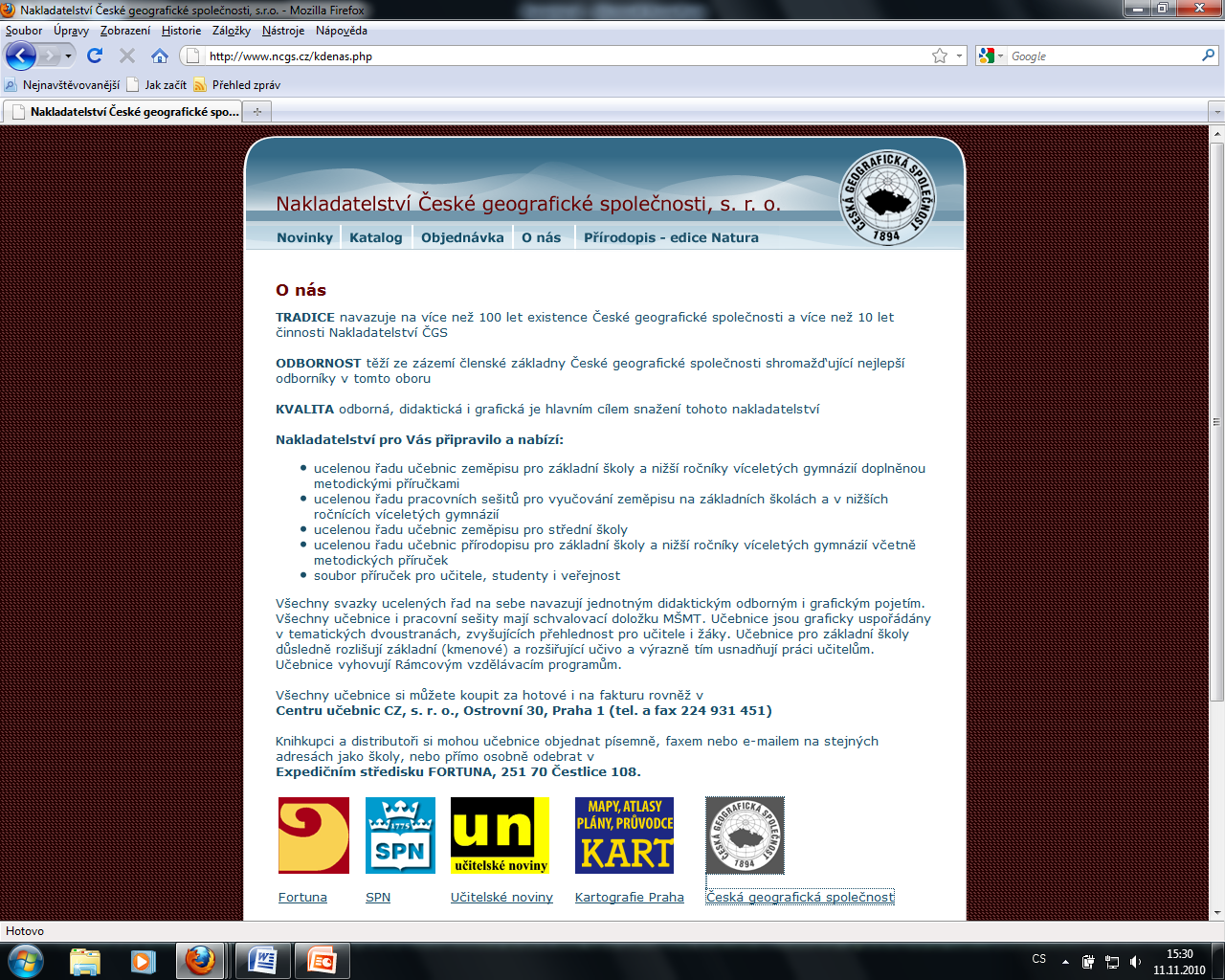 http://www.igu-net.org/uk/igu.html
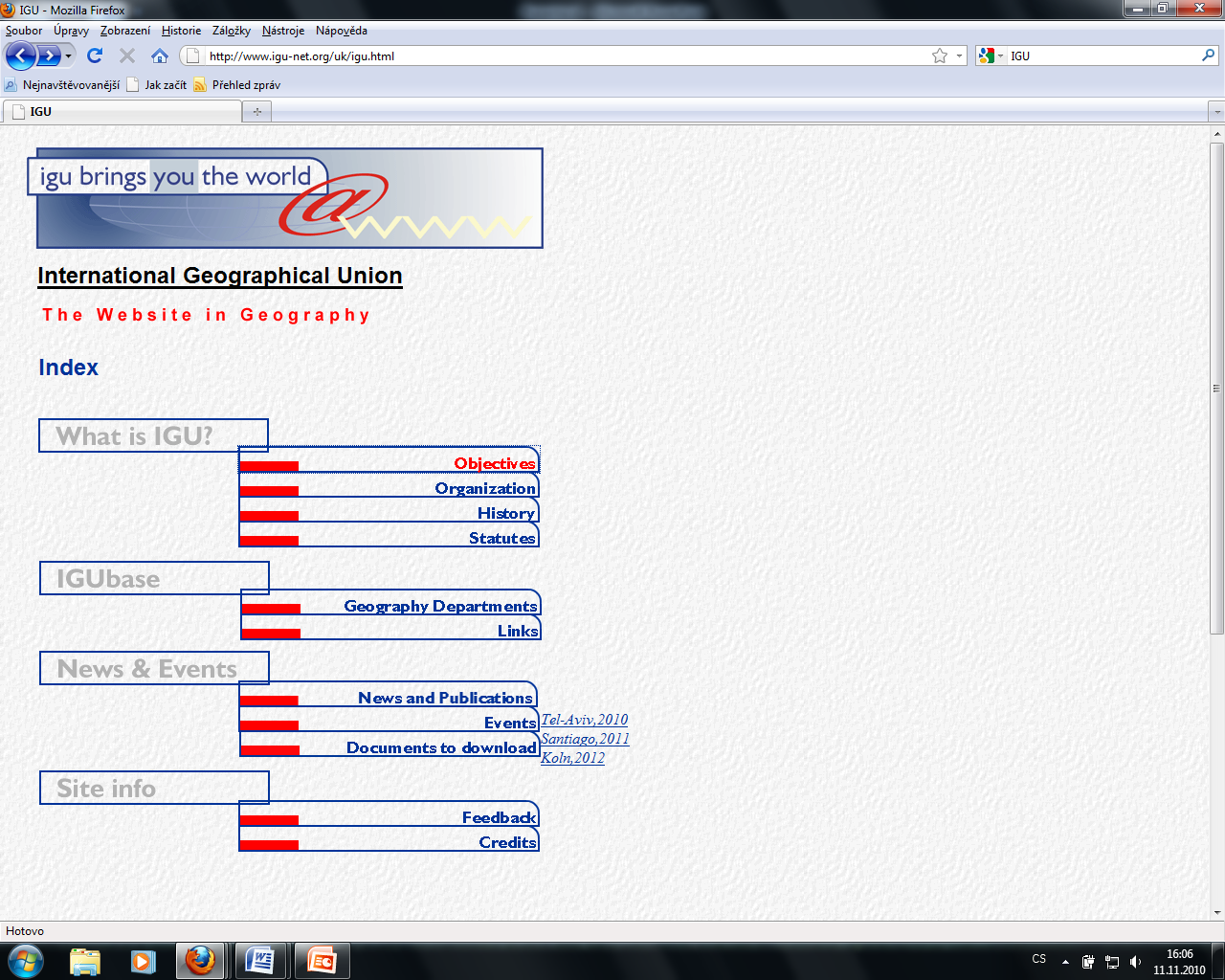 Práce s talentovanou mládeží
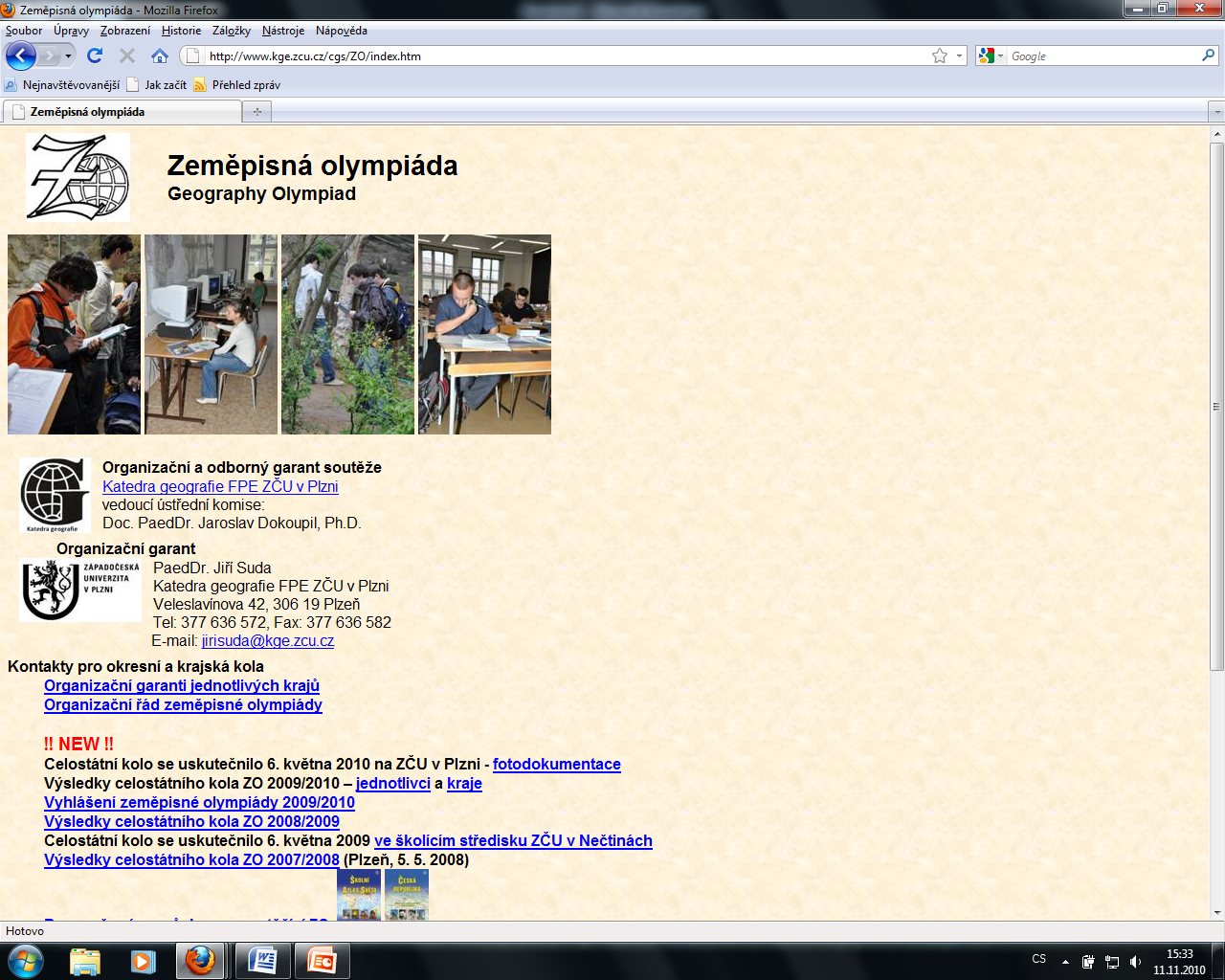 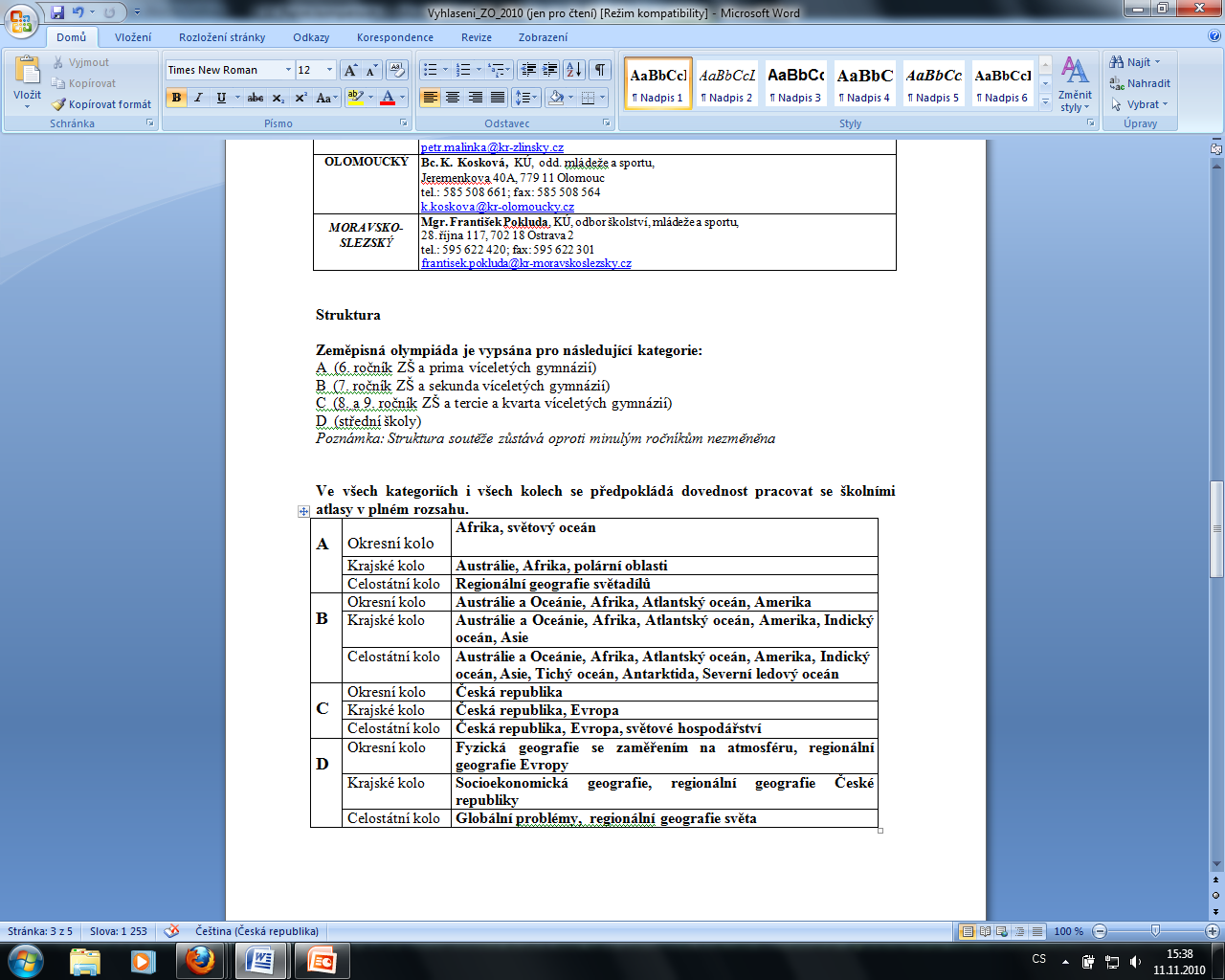 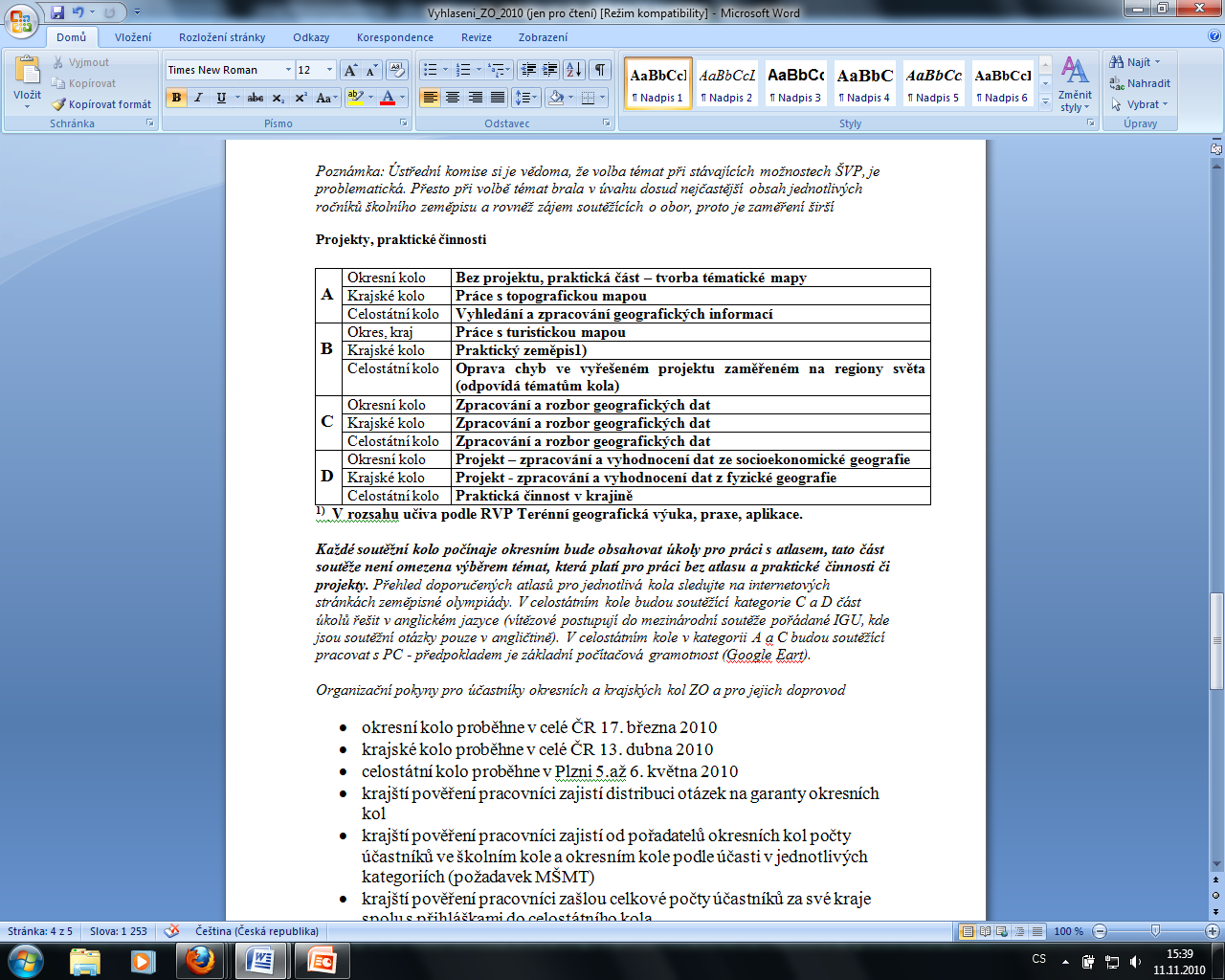 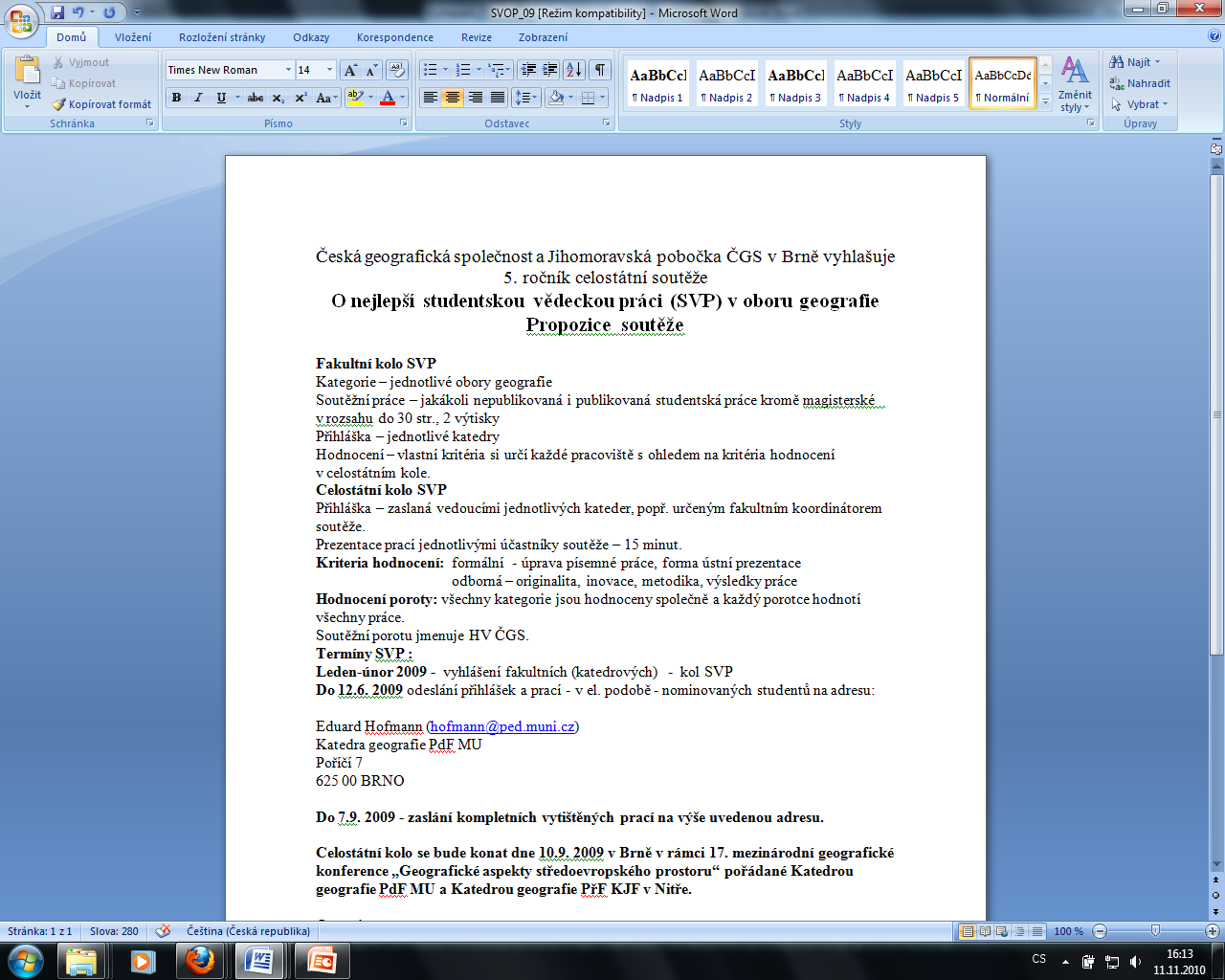